Методы и приемы развития мелкой моторики рук в дошкольном возрасте
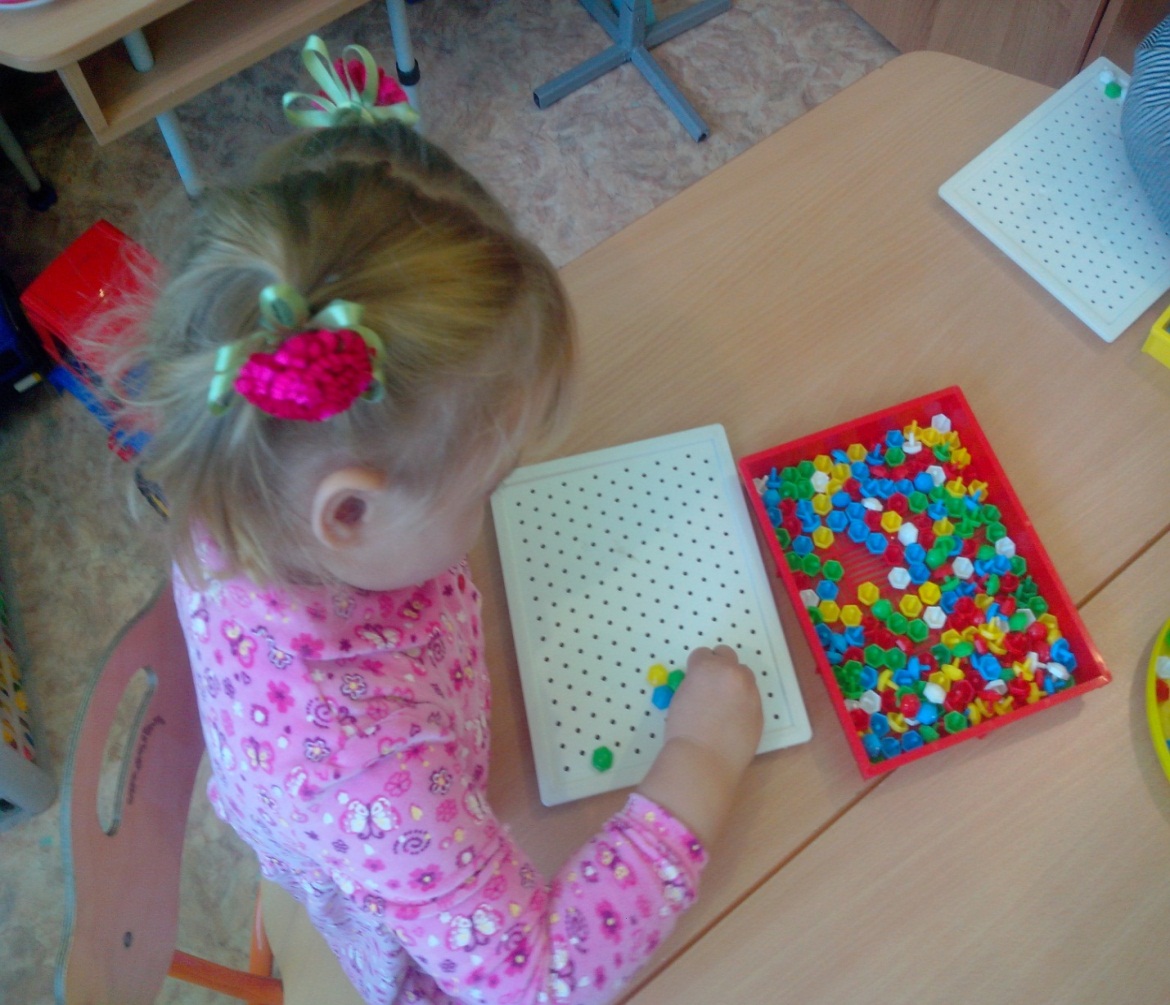 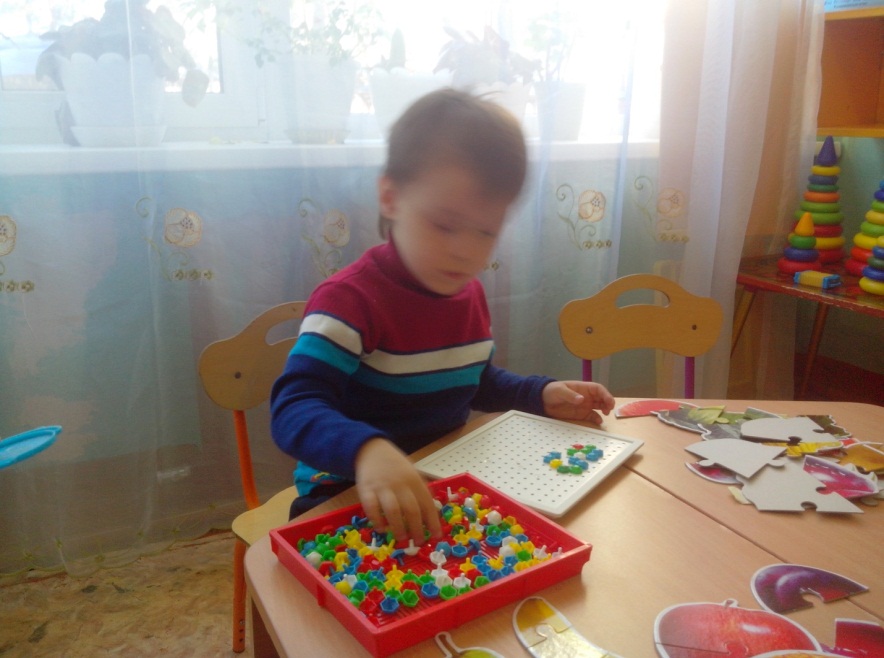 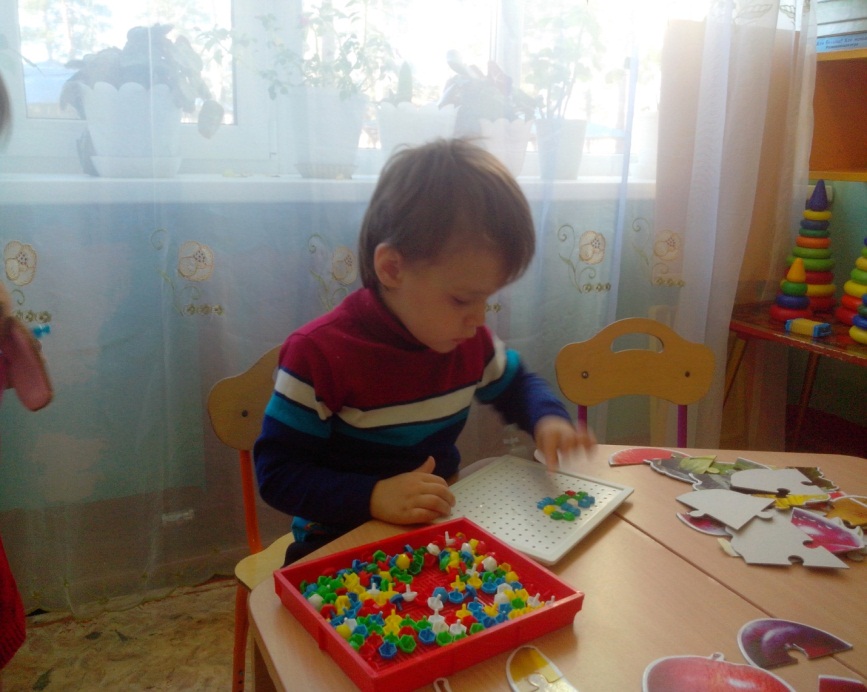 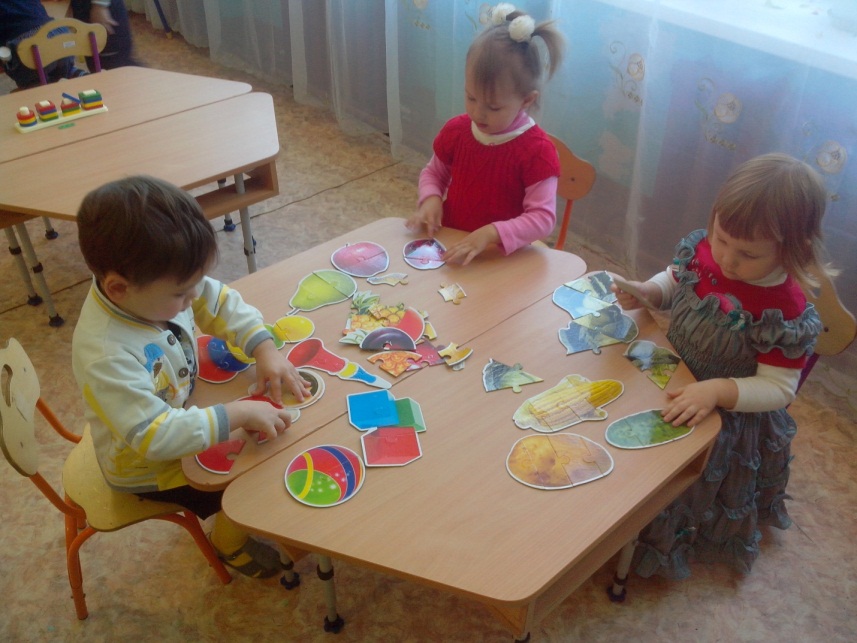 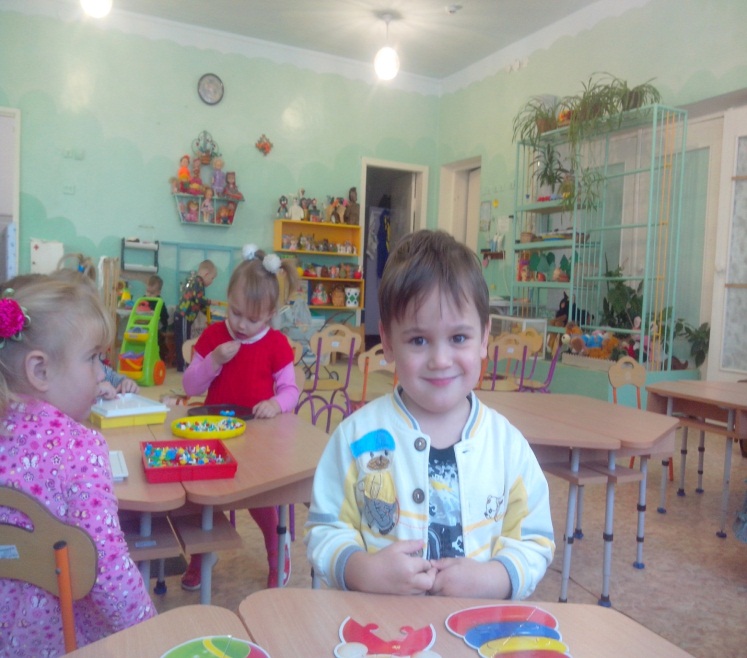